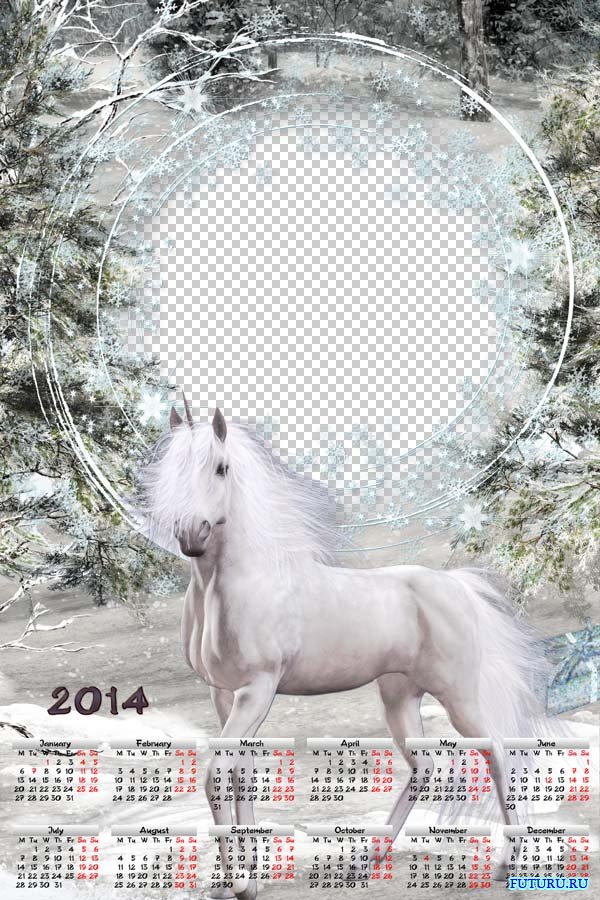 Здравствуй ,Новый год!
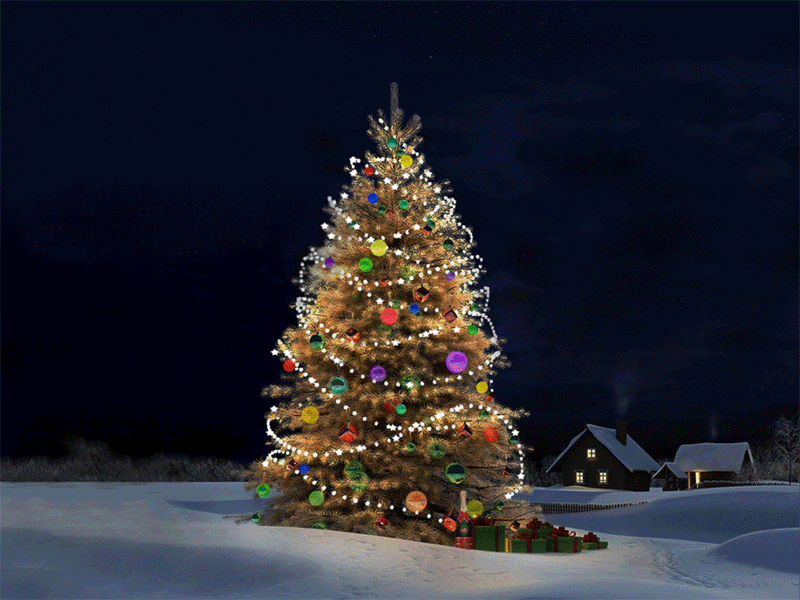 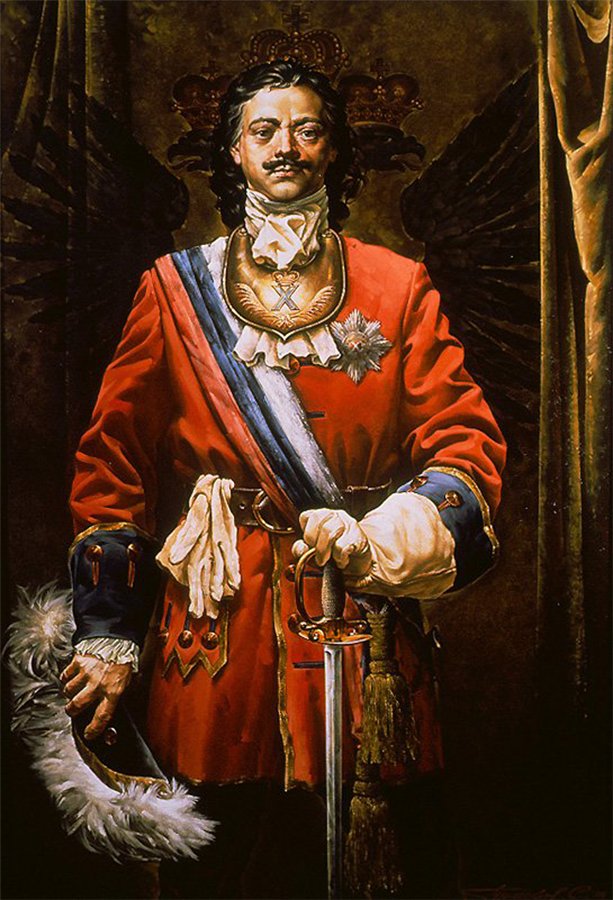 ПЁТР I
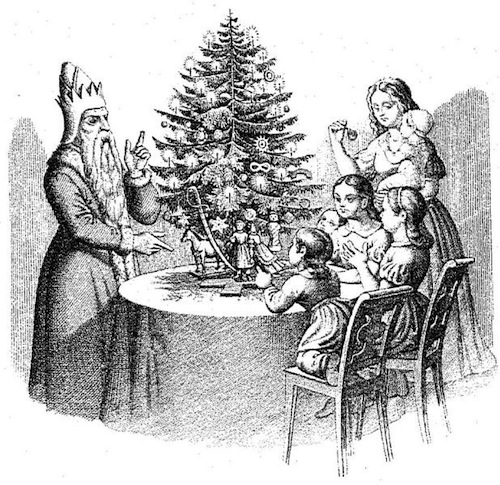 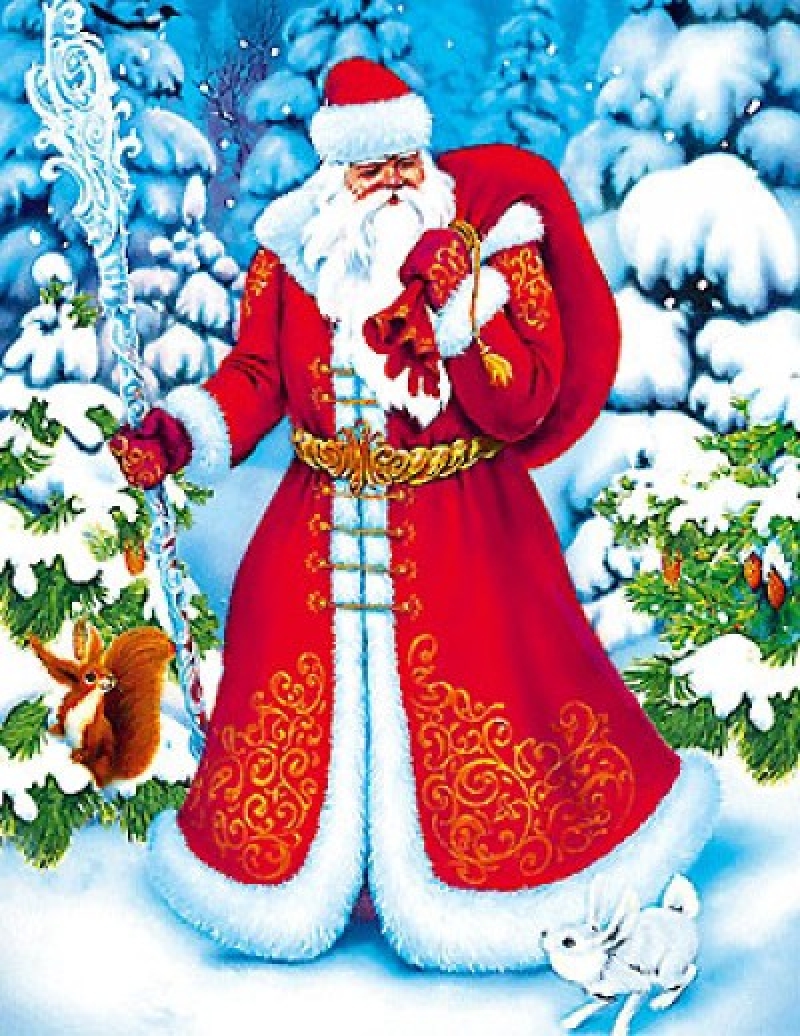 Дед  Мороз
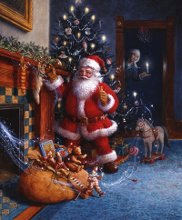 Санта Клаус
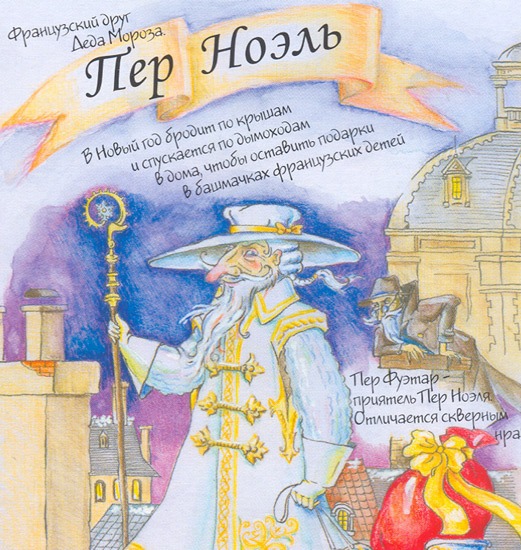 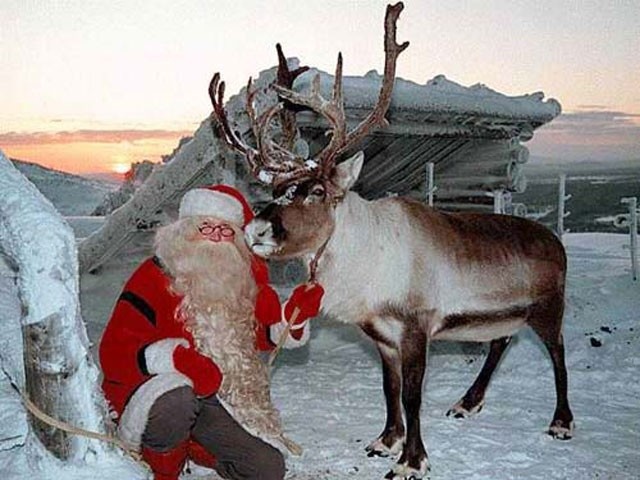 Финский Дед Мороз
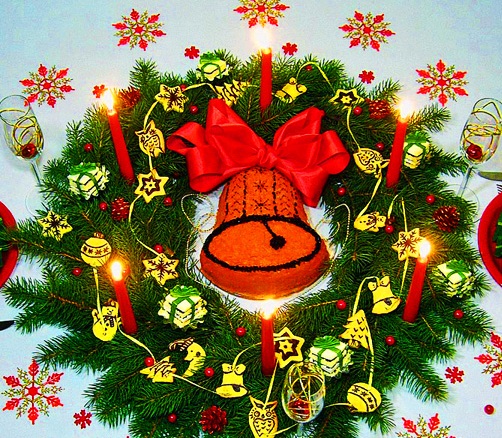 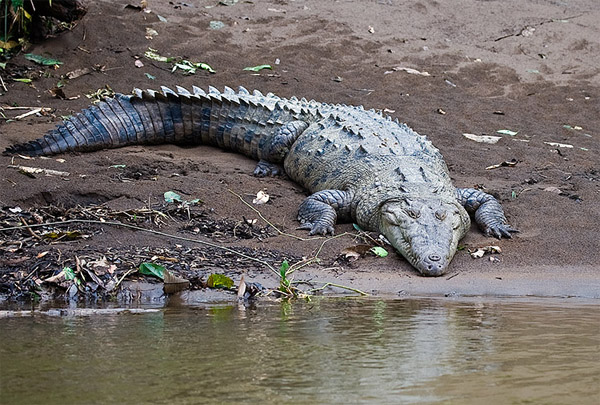 КРОКОДИЛ
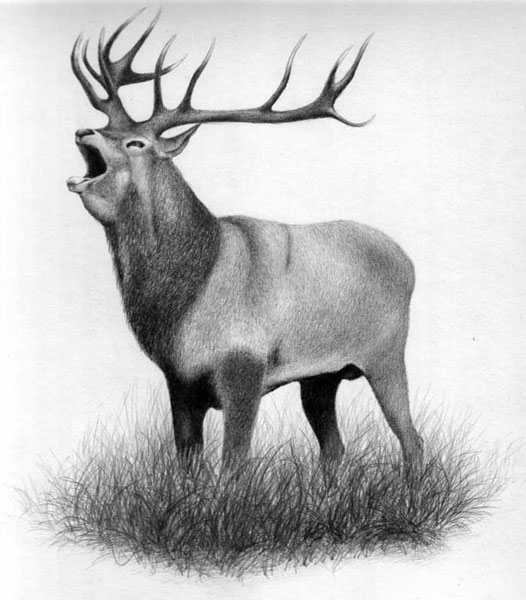 ОЛЕНЬ
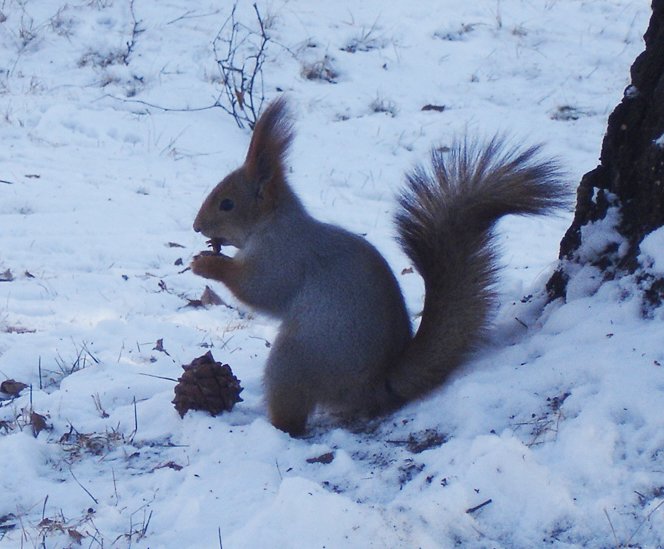 БЕЛКА
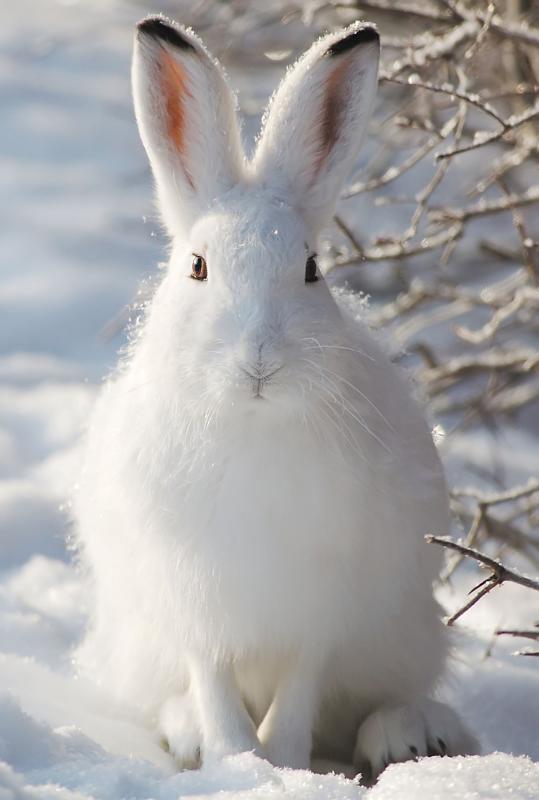 ЗАЙЧИШКА
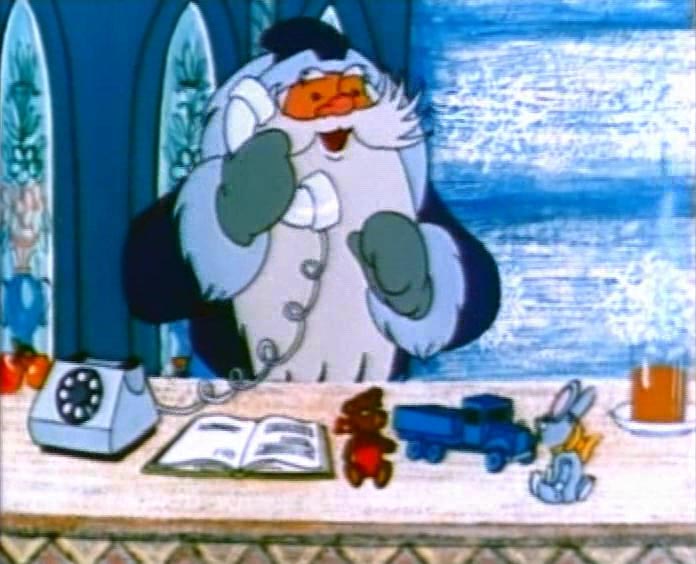 ДЕД МОРОЗ
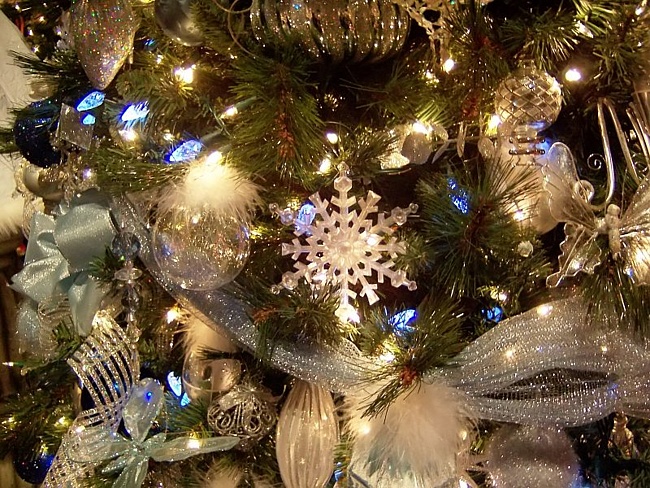 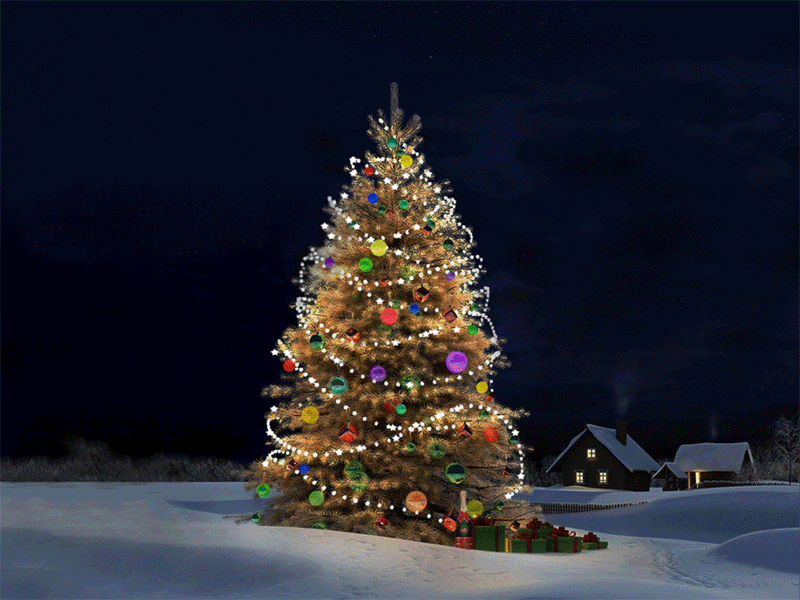 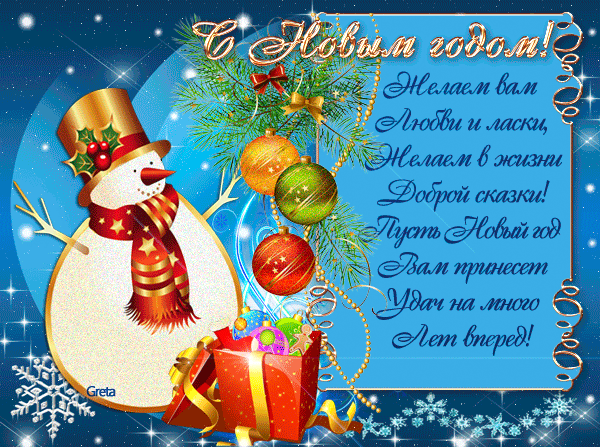 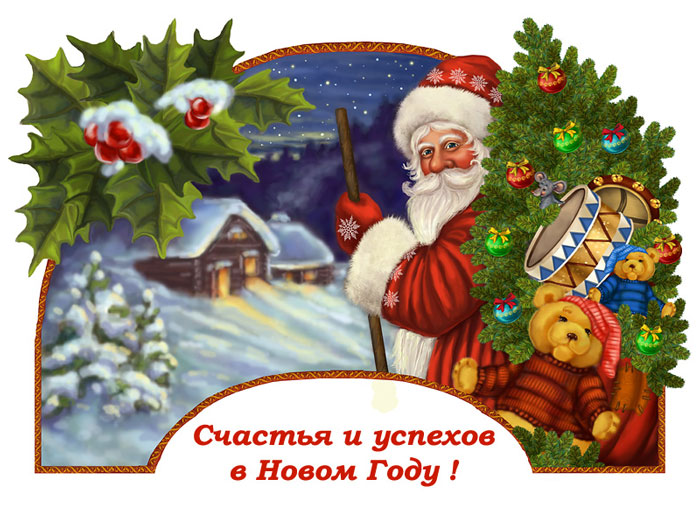